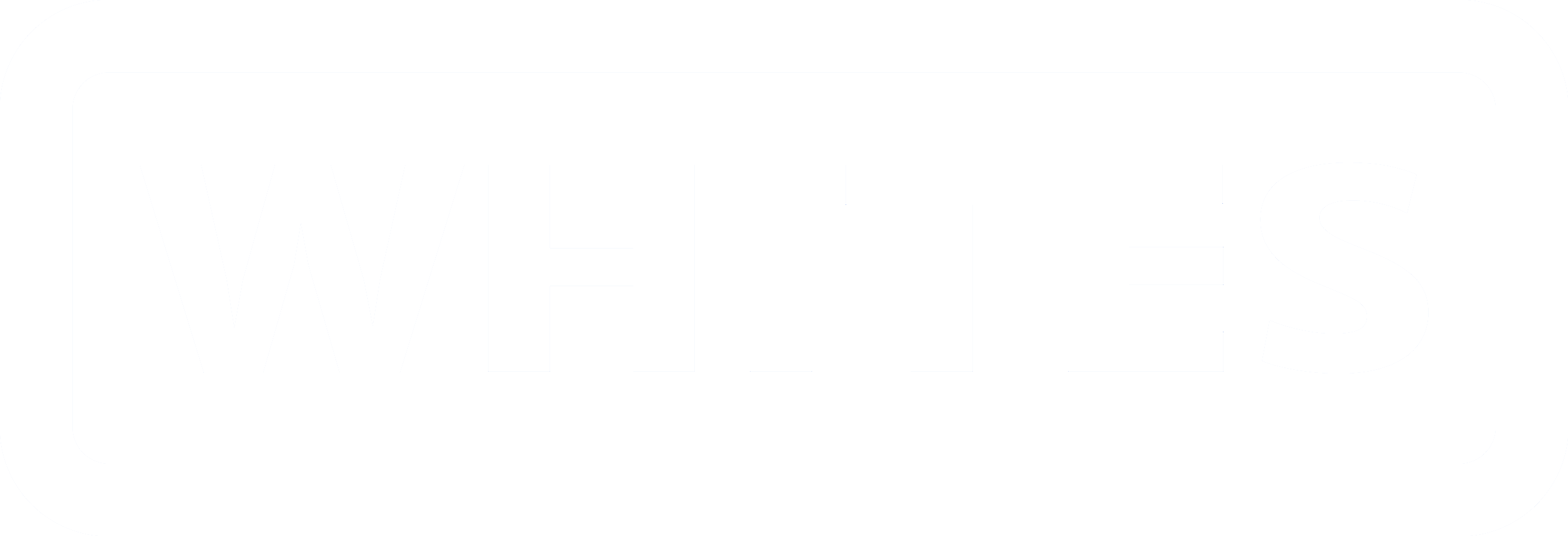 BUCKET
BRUSHES
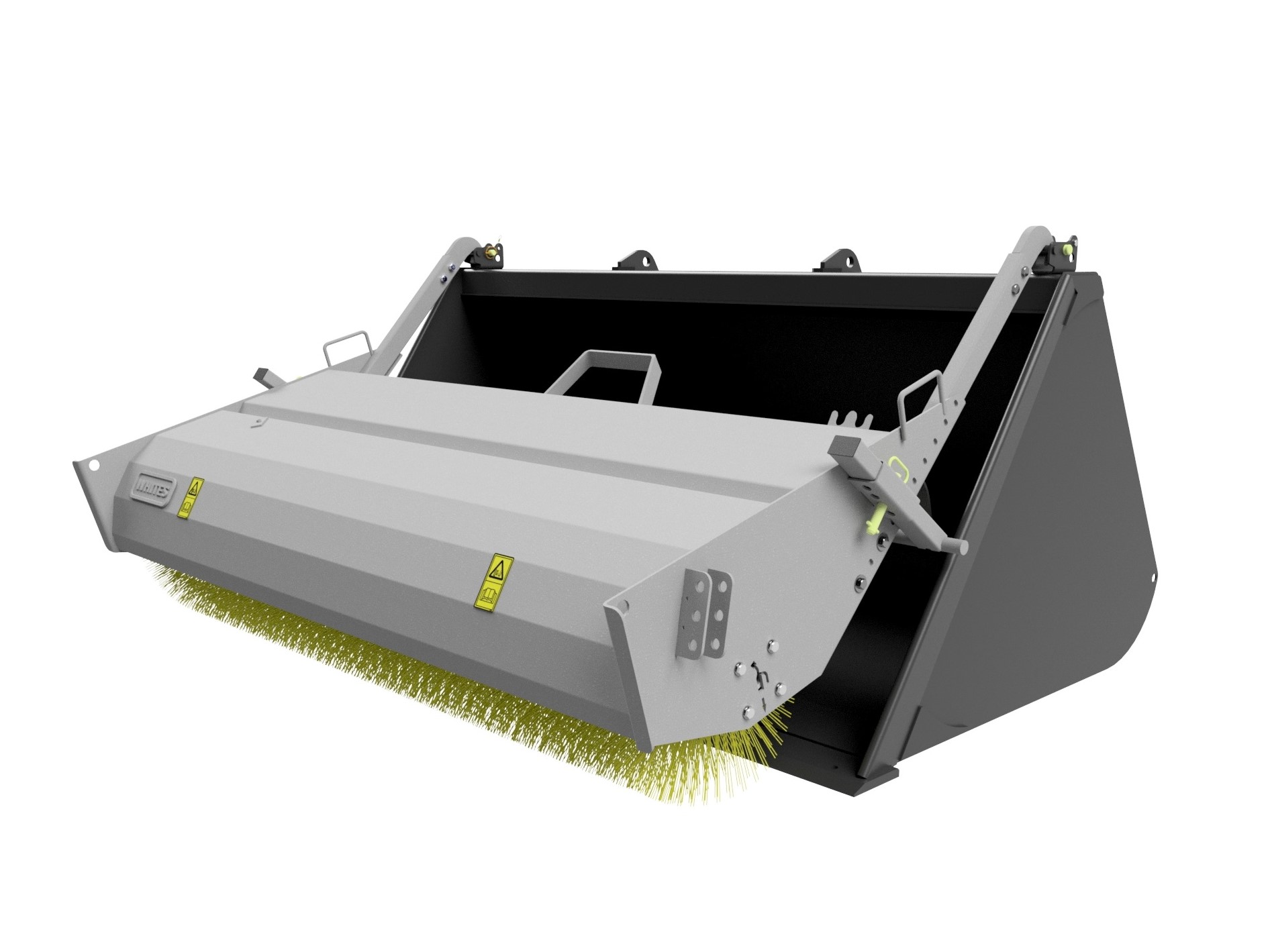 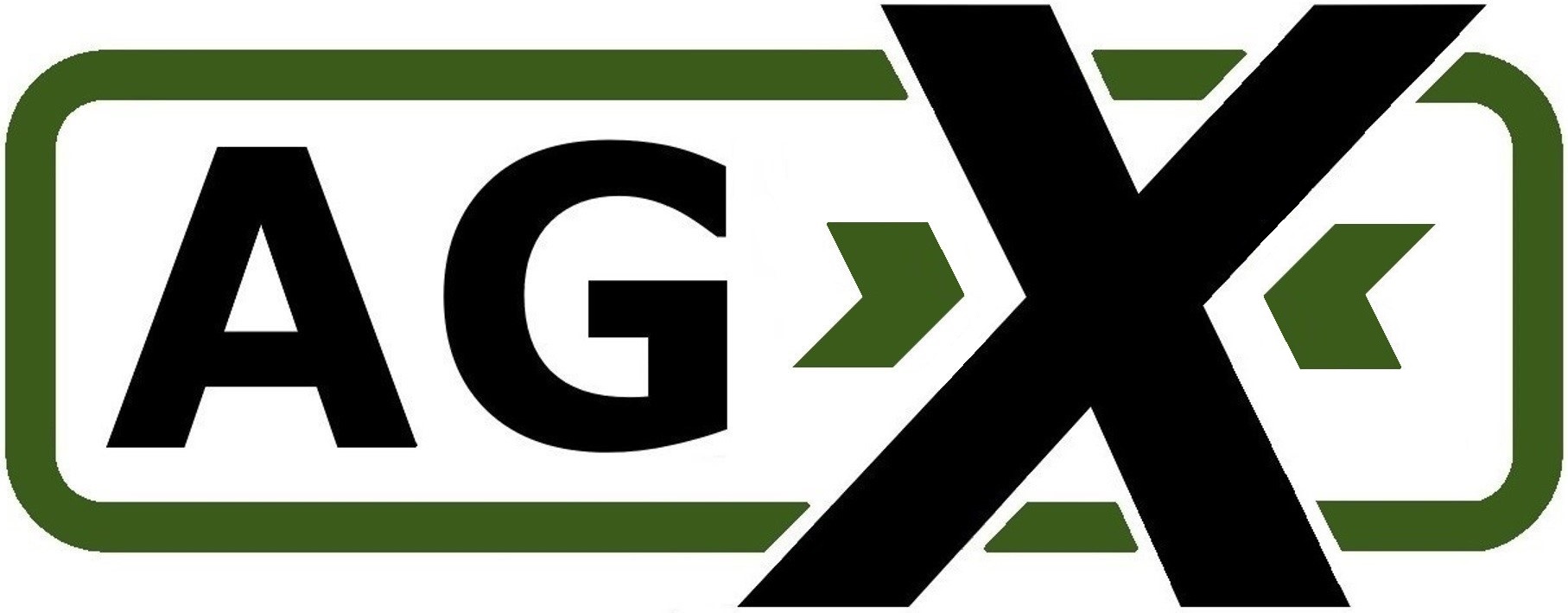 FEATURES
Models to suit buckets from 5’6’’ to 8’ wide
Suitable for most Bucket brands 
Galvanized canopy 
Heavy duty bristles 
Hose parking slot
Adjustable arms and jack legs 
Clip and go system inc. safety pin; quick, easy & safe 
Motor protection valve fitted as standard 
Stands upright when not in use
Optional folding storage legs
WHITES MATERIAL HANDLING
17 - 19 EMERY ROAD
BRISTOL
BS4 5PF
0117 972 0006
WWW.WHITESMH.CO.UK
SALES@WHITESMH.CO.UK
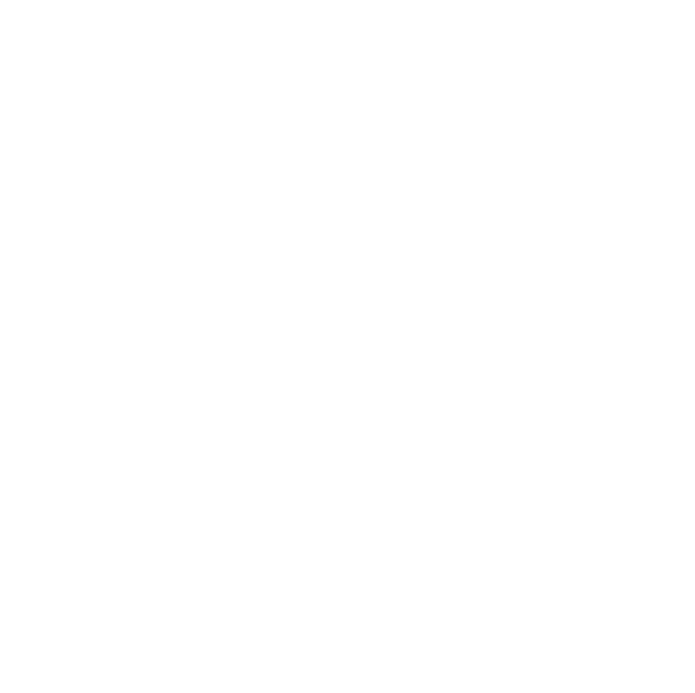 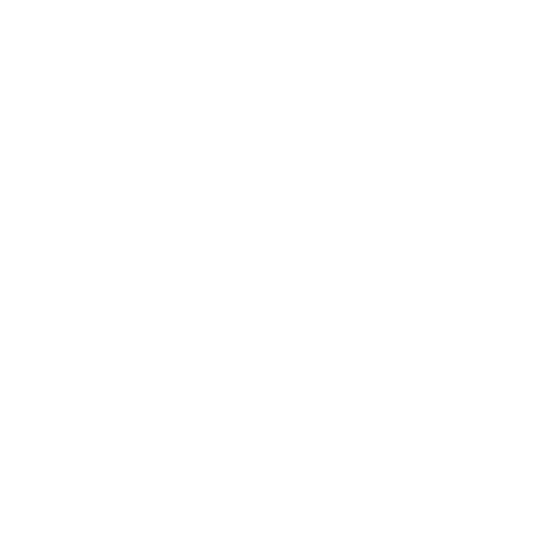 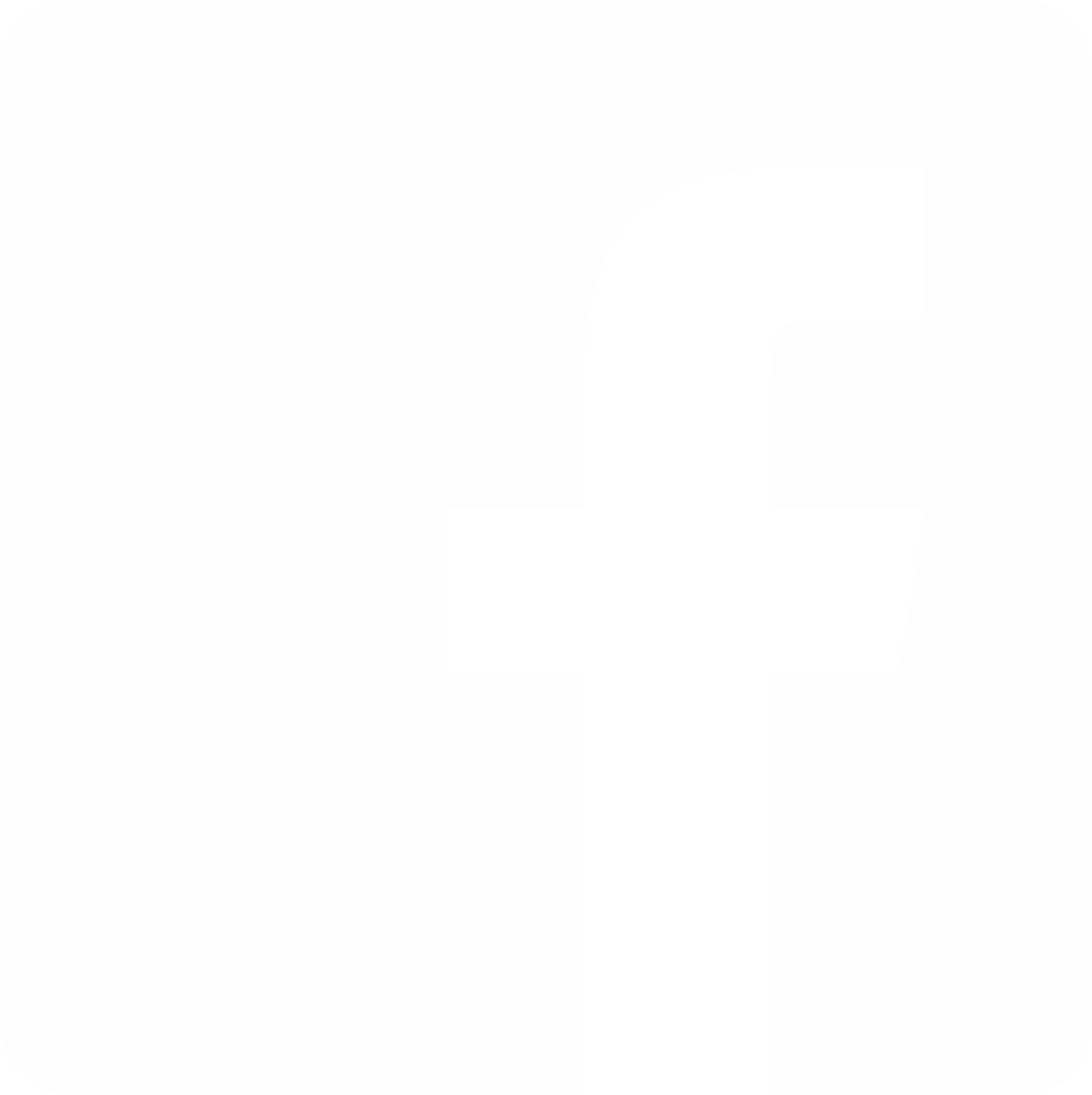 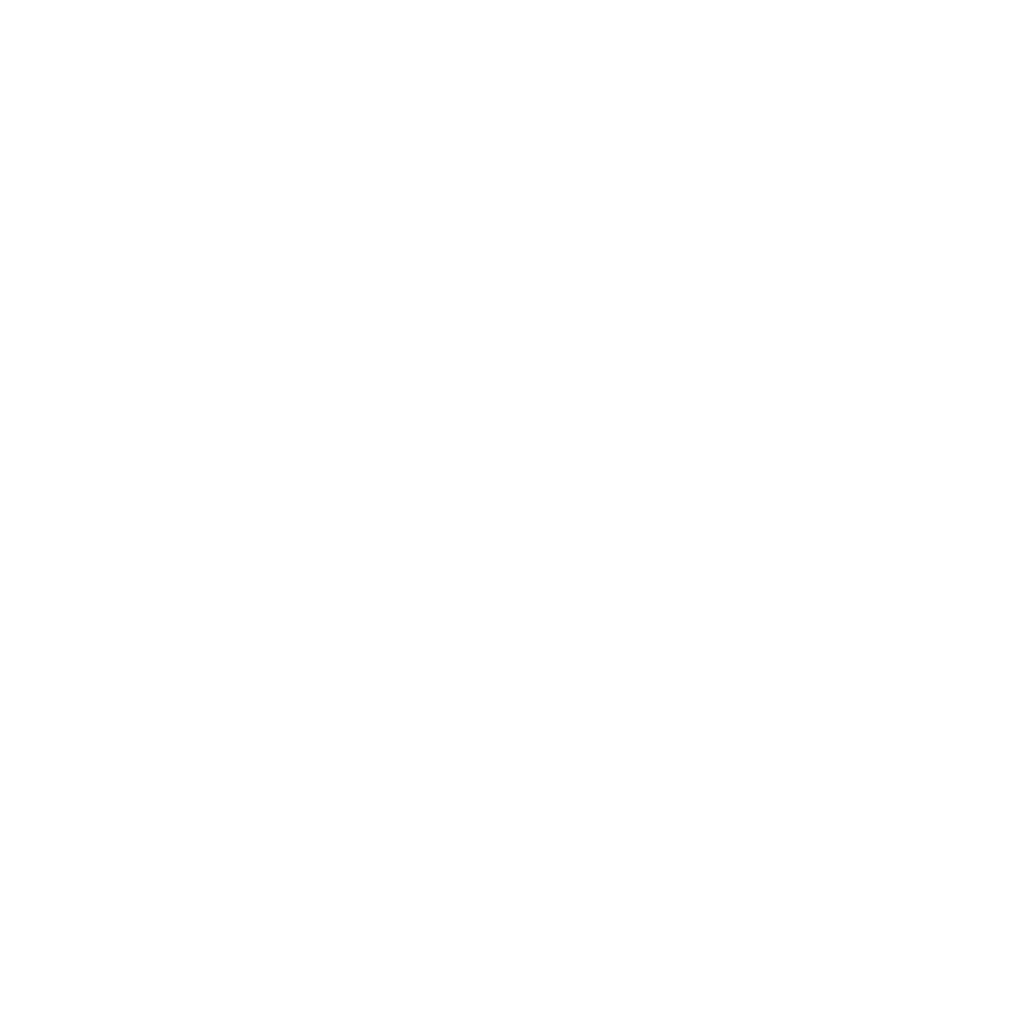